Faculdade de Filosofia, Letras e Ciências Humanas
Pós-Graduação em Ciência Política
Graduação em Ciências Sociais
FLS 5028 - Métodos Quantitativos e Técnicas de Pesquisa em Ciência PolíticaFLP 0406 -Métodos e Técnicas de Pesquisa em Ciência Política
Aula 11 – Inferência Estatística
Glauco Peres da Silva				      	1º sem / 2022
Inferência Estatística

Compreender um fenômeno não observado a partir da observação de fenômenos observáveis.




Representação da realidade e o papel do acaso. (ex.: os resultados das eleições nos estados ou municípios e a queda de chuvas em certas regiões e o boicote eleitoral em outras).




Os aspectos imprevisíveis acarretarão variação nos dados coletados. (ex.: os resultados das mesmas eleições se realizadas uma semana antes ou depois).
Inferência Estatística

Uma maneira de pensar sobre a inferência é considerar os nossos dados apenas como um dentre vários possíveis. 

Exemplos:

1.	A idade dos brasileiros coletada pelo PNAD apresentará uma variação que terá componentes sistemáticos (renda, região onde mora, etc.) e não-sistemáticos (referentes à época em que a pesquisa foi feita, domicílios visitados, etc).

2.	Pesquisas eleitorais, pois a variação das intenções de voto entre os eleitores terá:

a)	um componente estrutural (renda, região, religião, preferência partidária, etc.);

b)	e outro circunstancial (relativo as circunstâncias em que a pesquisa foi feita).
Inferência Estatística

Na prática, devemos buscar evidências de que a relação que procuramos explicar é produzida por componentes sistemáticos; a discussão da natureza dos componentes não-sistemáticos não é irrelevante.





As pesquisas qualitativas devem também buscar a inferência, tentando separar os componentes sistemáticos e randômicos. Para isso, não são necessárias grandes quantidades de observações.
Inferência Estatística

Modo de encontrar informações sobre a população a partir de amostras.



Dois tipos de inferência:

Ponto
Intervalo



Usualmente a inferência se volta para a média ou para a variância.
Inferência Estatística
Inferência Estatística

Existem 3 critérios para julgar a qualidade das inferências descritivas:
 
A ausência de viés
 

Viés = tendência a erro sistemático em relação ao parâmetro correto (esperança matemática). 
 

Sua existência depende de nossa teoria e objetivos de pesquisa, não existem dados enviesados a priori.
 

Exemplo: survey eleitoral com entrevistas realizadas na casa das pessoas durante o dia.
Inferência Estatística

Intervalo de Confiança para Populações Finitas

No caso de populações finitas com seleção sem reposição, deve-se adicionar um termo de correção. Este termos de correção é adicionado ao estimador do erro amostral da seguinte forma:







Em que N é o tamanho total da população.
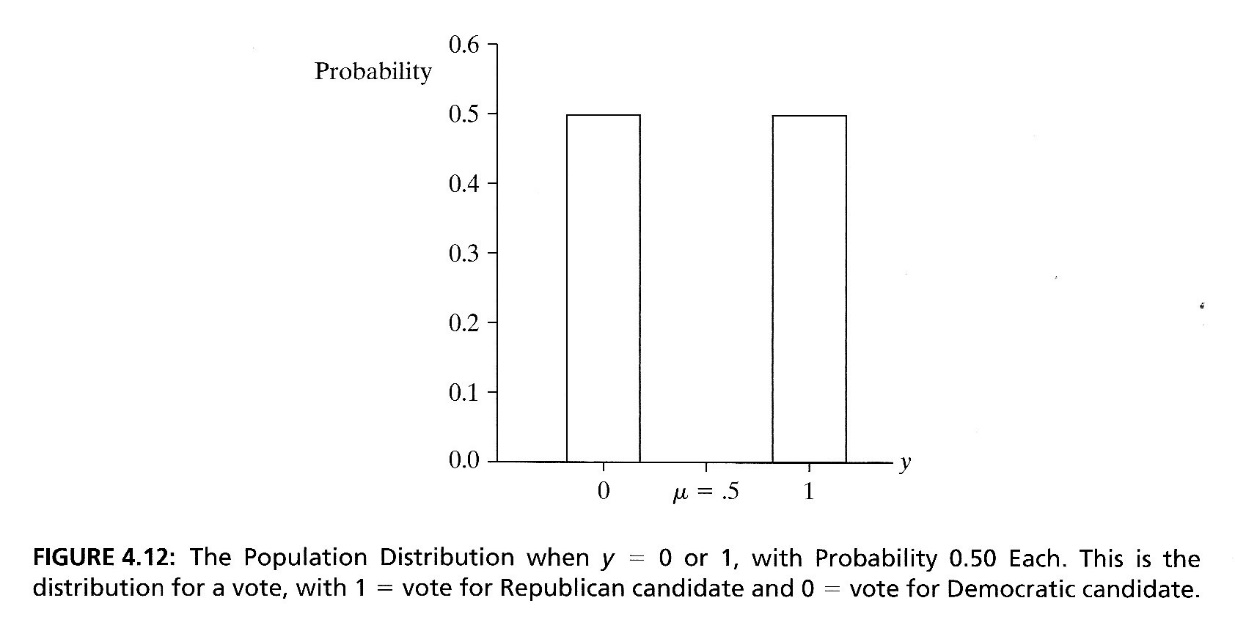 Distribuição Amostral

Exemplo Eleição para o governo da California
Podemos construir uma distribuição amostral para uma amostra de n=3 eleitores de uma população na qual 50% dos eleitores apoiem o candidato Republicano:
Distribuição Amostral

Exemplo Eleição para o governo da California
Podemos construir uma distribuição amostral para uma amostra de n=3 eleitores de uma população na qual 50% dos eleitores apoiem o candidato Republicano: 

Distribuição amostral da média populacional
quando n=3 eleitora (P=0 or P=1)
Distribuição Amostral

Exemplo Eleição para o governo da California
A Distribuição Amostral da Proporção Amostral
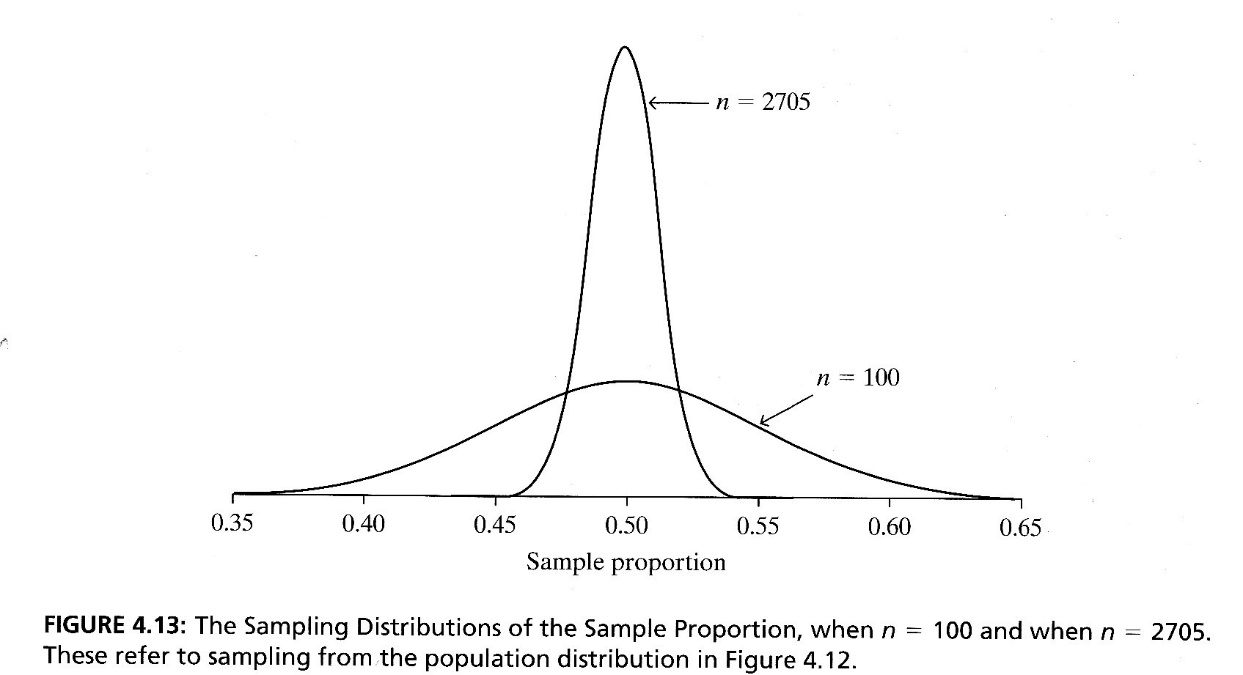 [Speaker Notes: Explain why we know it is bell shaped...]
Inferência Estatística
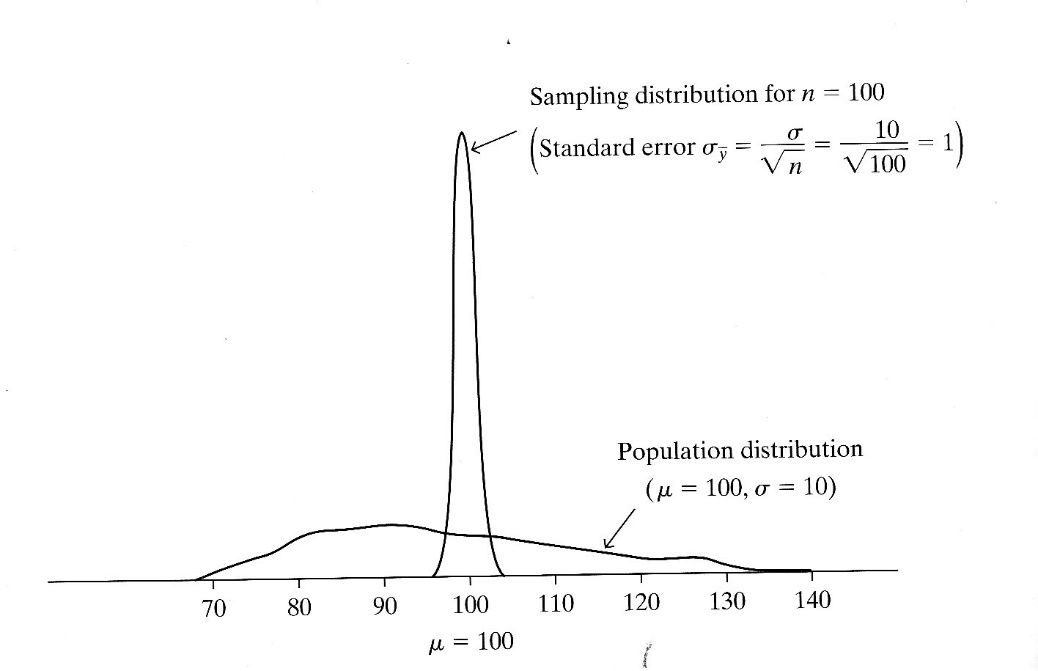 TLC vs LGN

LGN nos garante que quando o número de amostras tende ao infinito, a média dessas observações é igual ao valor esperado.

TLC nos garante que quando o tamanho da amostra aumenta, a distribuição dos valores amostrais tende a uma distribuição normal.



TLC nos garante precisão!
LGN nos garante a estimativa!